Interpreting Test Results in MathematicsBS Education-VTeaching Mathematics (EDU-511)
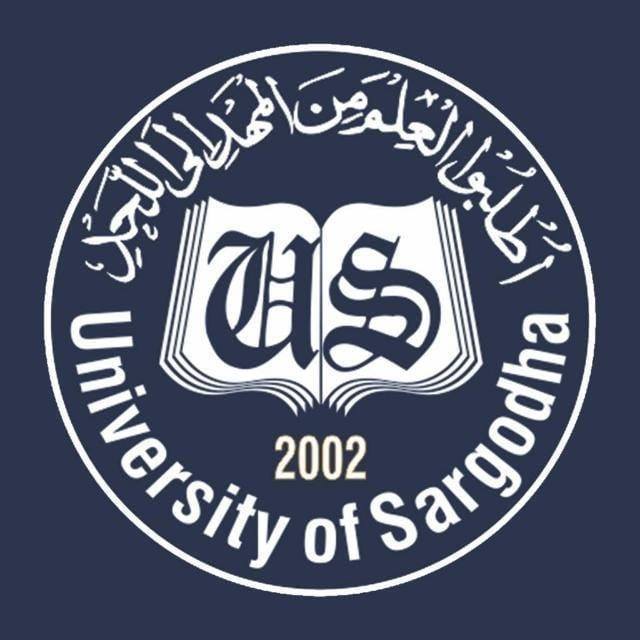 Department of EducationUniversity of Sargodha
INTERPRATING TEST RESULTS IN MATHEMATICS
Javeria Zia (Roll no: XXXXXX21)
Teaching of Mathematics (EDU-511)
BS Education (Smester 5)


Department of Education
University of Sargodha, 40100 Sargodha, Pakistan
October 2020
Interpretation test results is s process of analyzing scores in a test and translating qualitative data into quantitative and grading into numericals.
Outline

Two methods of Interpreting Test Scores
Standard Scores Norms
Areas under the Normal Curve
Guidelines in Interpreting Test Results
Two Methods of Interpreting Test Scores
Criterion referenced:   
                         Criterian referenced  tests compare person's knowledge or skil against  learning goal or performence           level. Most of the test that are written by school teachers cab be considere criterion referenced.
Norm referenced (baesd on norm):
                         Norm referenced scores a generally reported as a percent or percentile ranking.
Standard Score Norms
Indicates students relative position by showing how far his raw score is above or below average
        Z-Scores
                       Z-score is a numerical measurements that describe a value's relationship to the mean of group of value.
      T-scores
                       T-score in test can be positive or negative A T-score is similar to a Z-score.
3.    AREAS UNDER THE NORMAL CURVE
Properties of the Normal Distribution
It is bell shaped.
The mean, medium and mode are equal and located at the center of distribution.
It is unimodel.
It is symmetrical about the mean.
It iscontinues.
The total area under the normal distribution curve is equal to 1 or 100%.
Guidelines in Interpreting Test Results
Test results should be interpreted in terms of the tests items  from which they were obtained.
It should be interpreted in relation to other information about the background or characteristic of the students.
It should be interpreted in terms of our purpose or the decision we are about to make.
The test results are not exact measures; allowance for errors should be made.
Test results should be supported by other evidence or information.
Thank You
References
http://thiyagumath.blogspot.com/2011/05/-5-synthetic-method.html?m=1

.slideshare.com.net